Hot Topics for Part-Time FacultyFriday February 10th 9:00 – 10:25am
Introductions
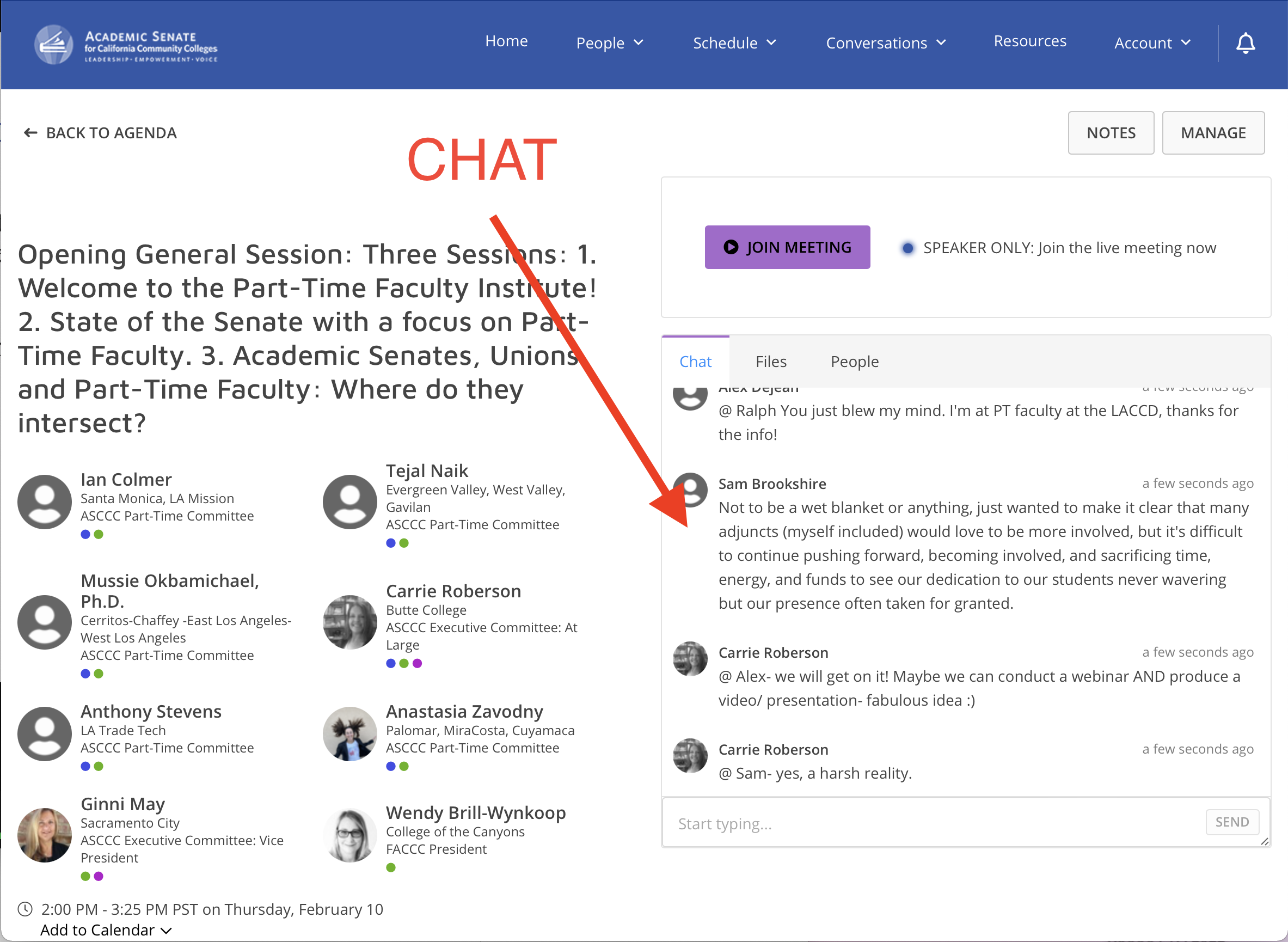 In the Pathable chat:
What do you teach?
Where do you teach?
Breakfast?
2
[Speaker Notes: John 5 minutes]
We (Virtually) Welcome You
The ever-changing nature of higher education in California directly and indirectly impacts the largest employed group at our colleges: part-time faculty. While part-time faculty play a significant role in supporting students in their educational endeavors, many statewide policies and local decisions turn into HOT TOPICS that impact the roles and responsibilities of part-timers, who are often left to deal with the fallout on their own. Listen and learn about current and ongoing HOT TOPICS, how dynamics contribute to college morale, and ultimately student success!
3
[Speaker Notes: Ian 3 minutes]
Overview & Objectives
Understand ongoing issues
Challenges of earning a living
Part-time equity & student equity
Explore potential solutions
Share your perspective 
Build community 

In the Pathable chat, what are some hot topics that concern you?
4
[Speaker Notes: John 2 minutes]
Food for Thought
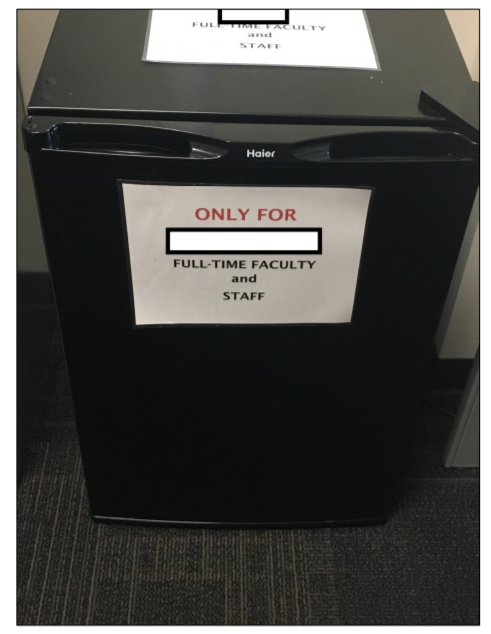 “I recall one semester having only two classes, and not having enough money to pay rent or food. I am never going to forget the feeling of failure and hunger. It still brings me to tears when I remember how it felt to have to divide a Jack in box $1 taco between me and my child for lunch for weeks. Unfortunately, I know that my story is not unique. Many of our part-time faculty live in poverty, or are on the brink of living in poverty from one semester to the next. But despite this, they still give so much. So it is imperative that we try our best to support our part-time faculty, and increase equity among our colleagues that do so much for so little.”
5
[Speaker Notes: Ian 2 minutes]
Ed Source Video
“Gig by Gig at California Community Colleges”
6
Challenges of Earning a Living
Part-time faculty “temporary” (yet many have been working for decades)
Anxiety about money
Lost health insurance
Unpaid labor
Ageism in being hired full-time
Evaluations (one full-timer can tank your career)
What do you call ‘em?

Raise your hand or chime in using the Pathable chat!
7
[Speaker Notes: John 1 minute]
Perception Is Everything!
8
[Speaker Notes: John 5 minutes]
Evaluations: One Full-Timer Can Tank Your Career!
9
[Speaker Notes: John 5 minutes]
Ageism in Being Hired Full Time
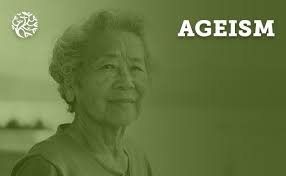 10
[Speaker Notes: John 5 minutes]
Lost Health Insurance
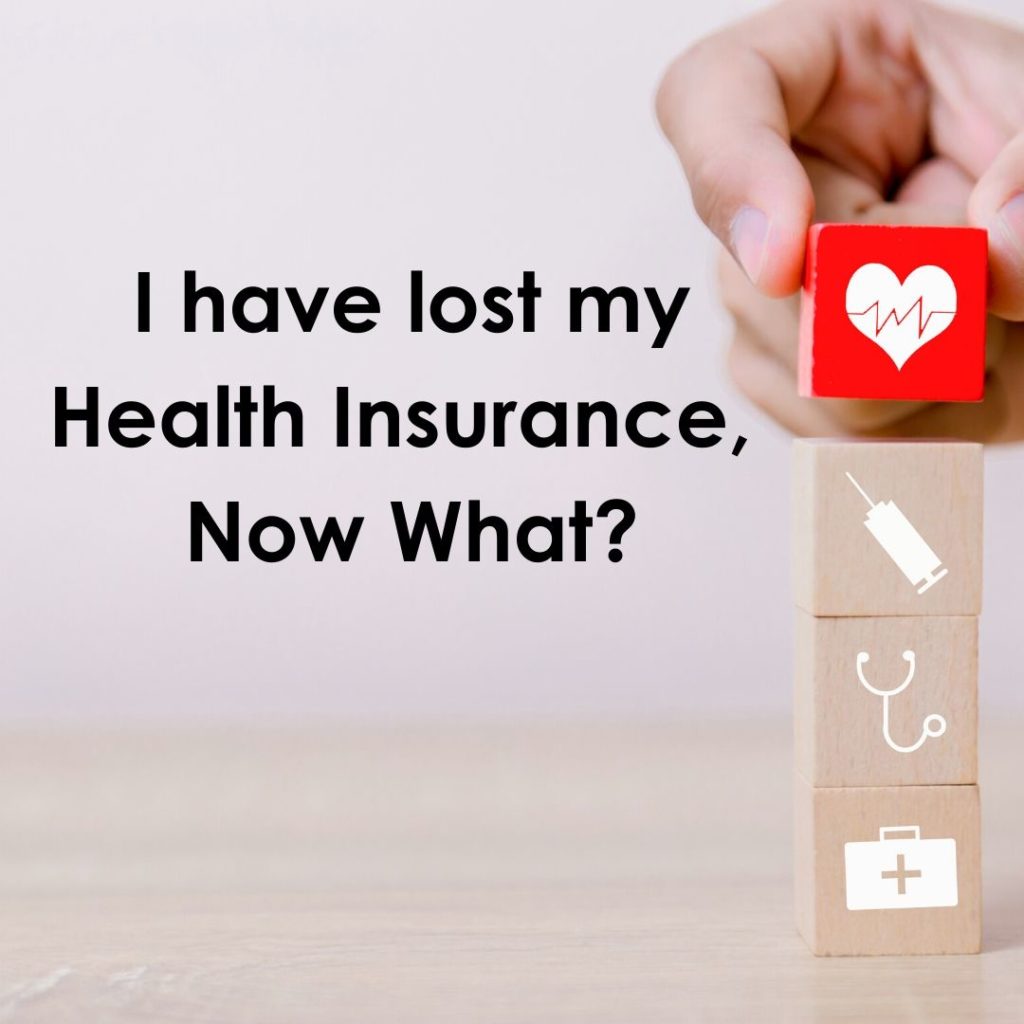 11
[Speaker Notes: John 5 minutes]
Encouraged to Take On Unpaid Labor
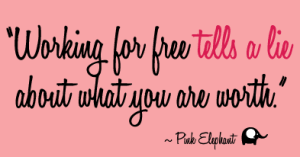 12
[Speaker Notes: John 5 minutes]
Anxiety about Money
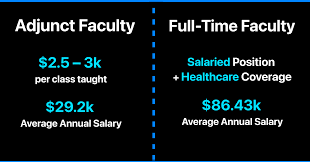 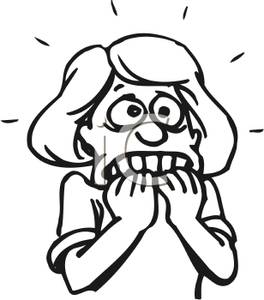 13
[Speaker Notes: John 5 minutes]
Part-Time = “Temporary”?
Administrators say part-time faculty are temporary, yet many have been working for decades.
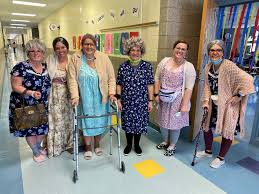 14
[Speaker Notes: John 5 minutes]
Part-Time Equity & Student Equity
Invited to department meetings?
Segregated physical spaces
Participation/voice in participatory governance
Vision for Success 
Opportunities for paid professional development



Raise your hand or chime in using the Pathable chat!
15
[Speaker Notes: Ian 1 minute]
Invited to Department Meetings?
16
[Speaker Notes: Ian 5 minutes]
Segregated Offices (& Refrigerators)
17
[Speaker Notes: Ian 5 minutes]
Voice in Participatory Governance & Departments
18
[Speaker Notes: Ian 5 minutes]
Vision for Success
How can we support our students when we aren’t supported?
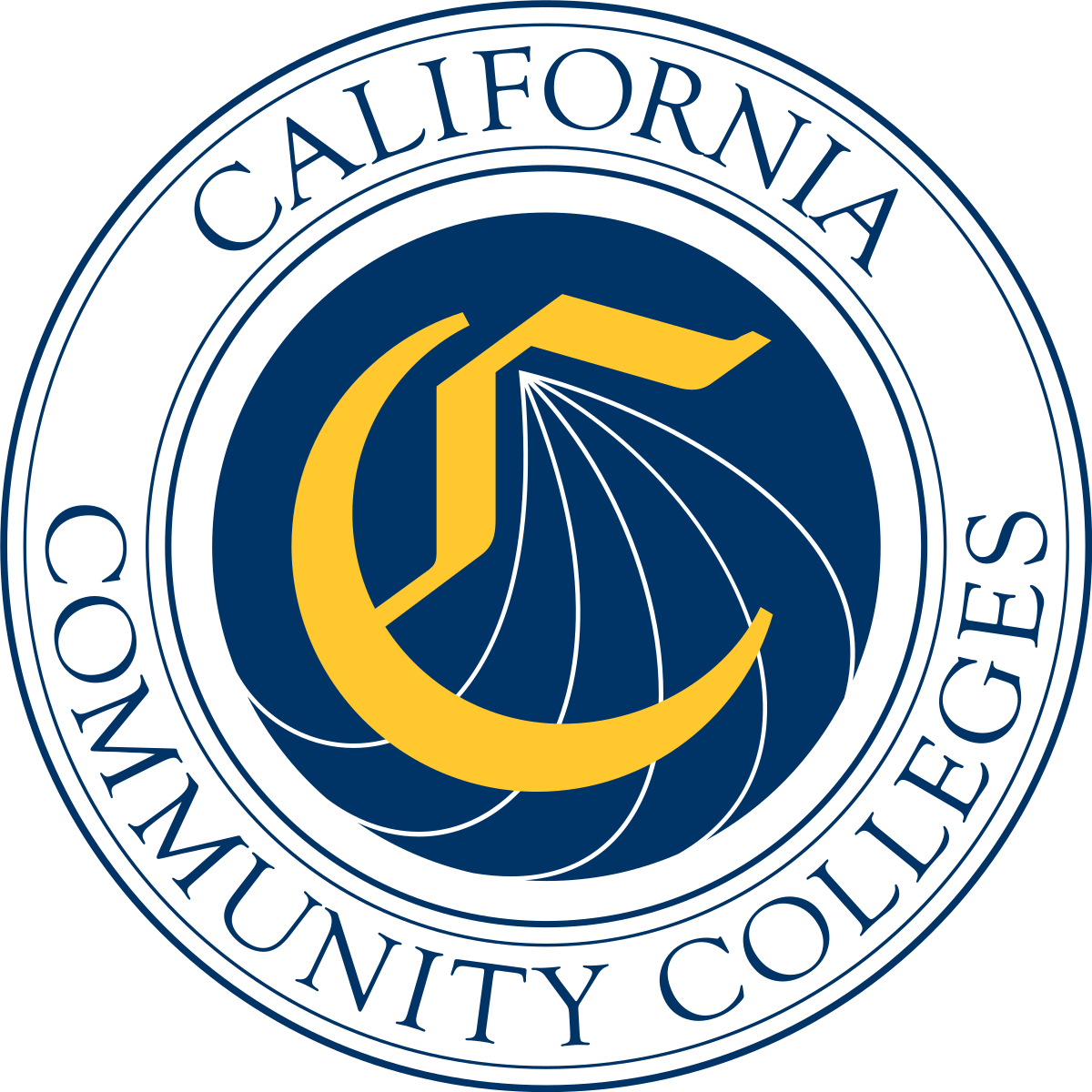 19
[Speaker Notes: Ian 5 minutes]
Opportunities for (Paid) Professional Development
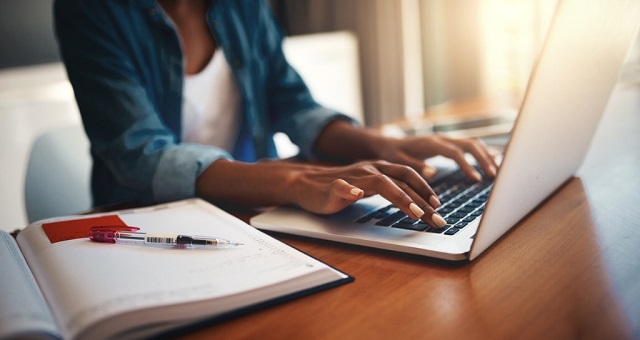 20
Your Turn!
What ideas do you have for how we might be able to increase equity for part-time faculty?

Raise your hand or type your answer in the chat!
21
[Speaker Notes: John]
Resources
22
[Speaker Notes: ADD MUSIC]